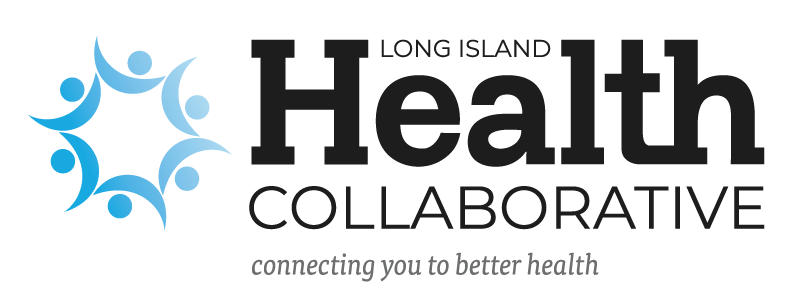 June 30, 2022
Quarterly Meeting
Welcome & Introductions
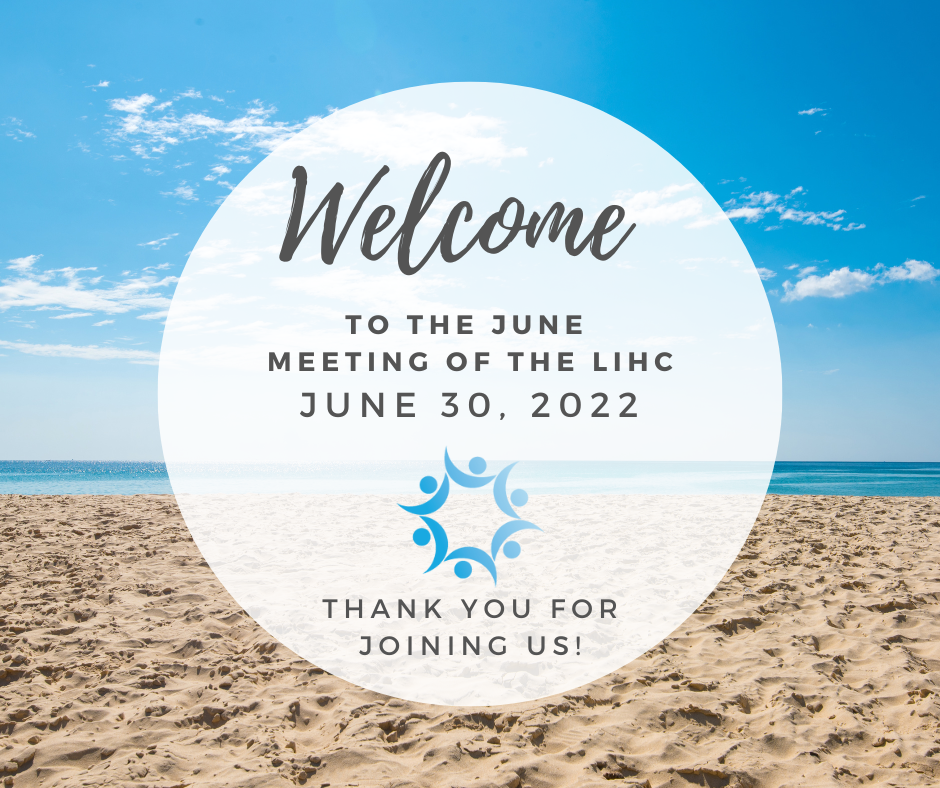 Thank you for joining us! Please share your name and what organization you are representing in the chat box.
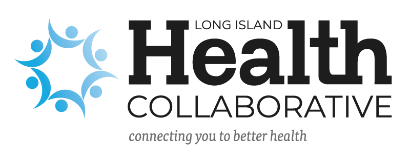 LIHC Updates
2021 CHAS Analysis
Melissa Bauer of DataGen
Improvements to CHAS survey
Survey ongoing
CHAS Survey
CHAS Toolkit
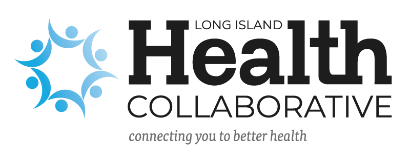 LIHC Updates
CHNA 2022 Work Group
Community-Based Organization Survey Analysis
Community-Based Organization Qualitative Analysis
Prevention Agenda Priorities and Focus Areas
Regional Report Outline – coming soon
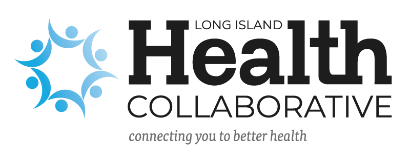 LIHC Updates
Work Group Discussion
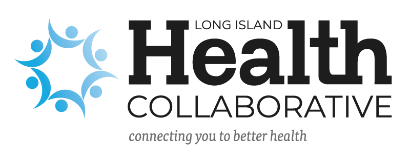 LIHC Updates
Data Sources
AARP Collaboration Survey Data – coming soon
Library Research Project Report
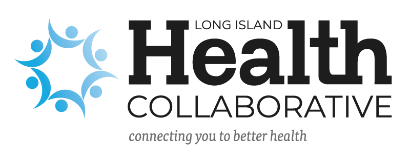 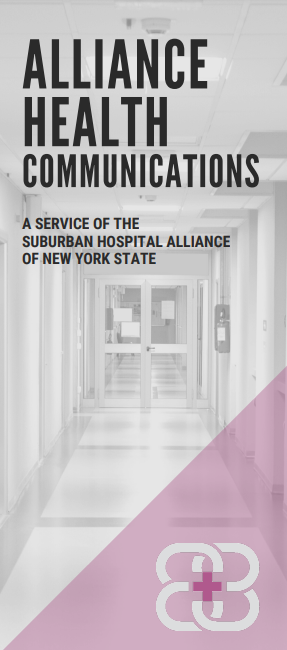 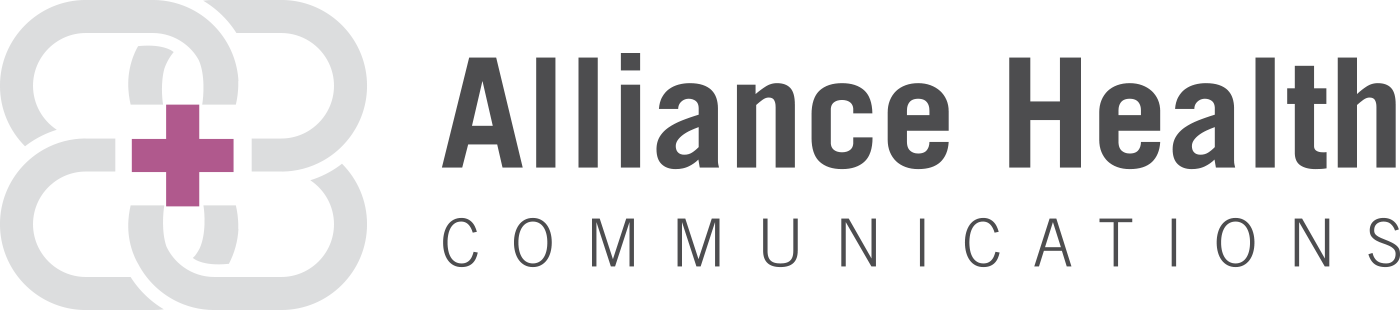 Comprehensive health communications services
Strategic campaign development and implementation for the not-for-profit health, social services, and public health sectors
Competitive rates at a fraction of the cost for similar services offered by commercial agencies
http://suburbanhospitalalliance.org/alliance_health/
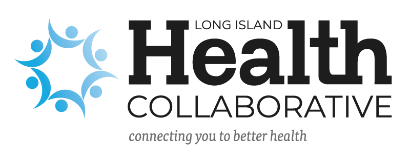 LIHC Updates
AARP Collaboration
Talk with a Doc Series
Thursday, July 7 at 11 AMTalk with a Doc: Arthritis and Osteoporosis
Wednesday, July 13 at 11 AMTalk with a Doc: Breathe! Asthma, Bronchitis, and COPD

Hearing Program coming in October 2022
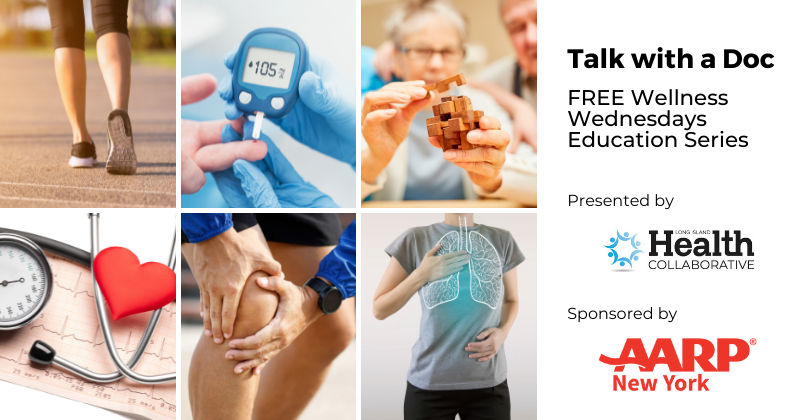 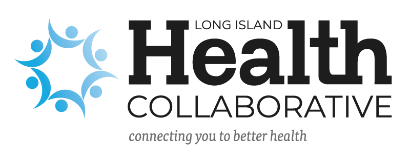 LIHC Updates
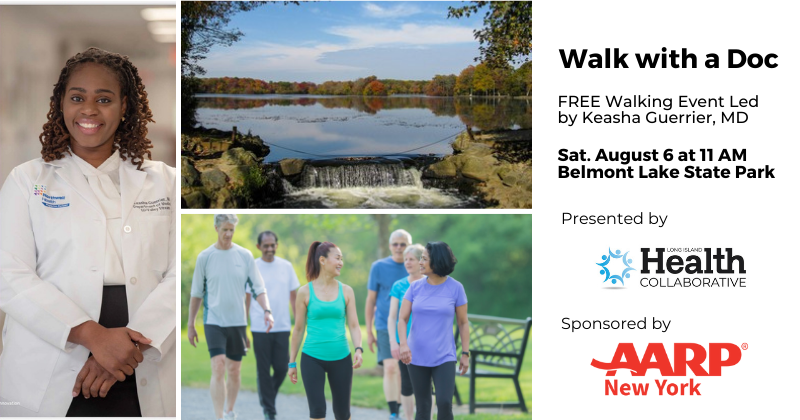 AARP Collaboration
Walk with a Doc
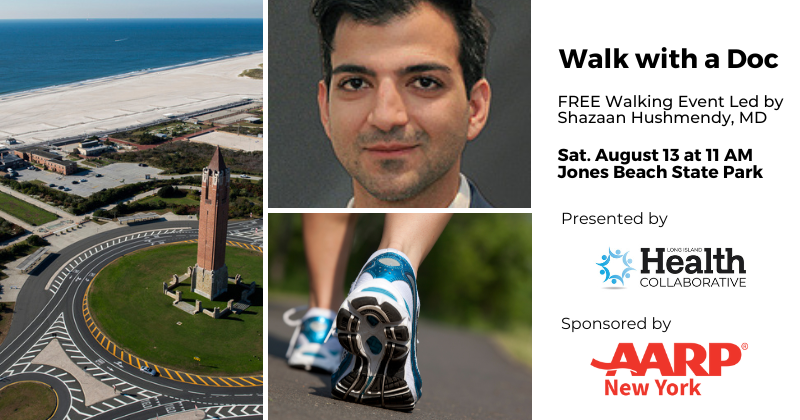 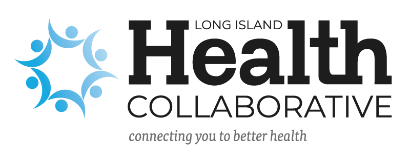 LIHC Updates
Walk Safe with a Doc
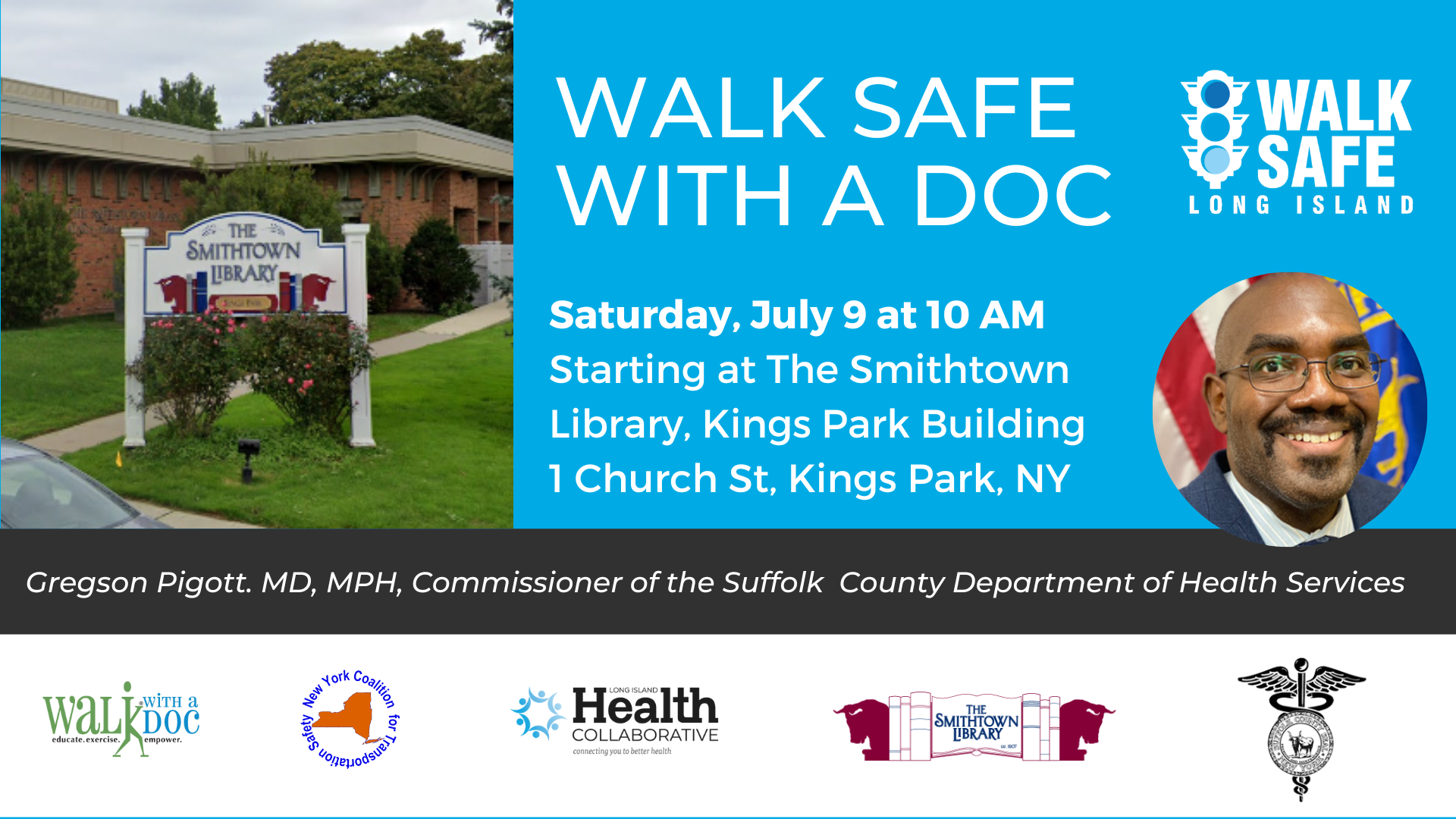 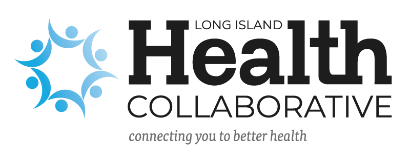 Moving Forward
Quarterly meetings to continue, registration links on LIHC website
Thursday, September 29, 2022
Thursday, December 8, 2022
Next LIHC meeting: Thursday, September 29, 2022 9:30-11:30 AM
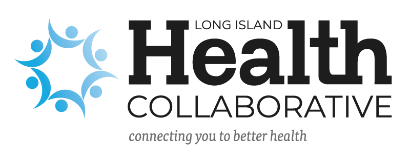 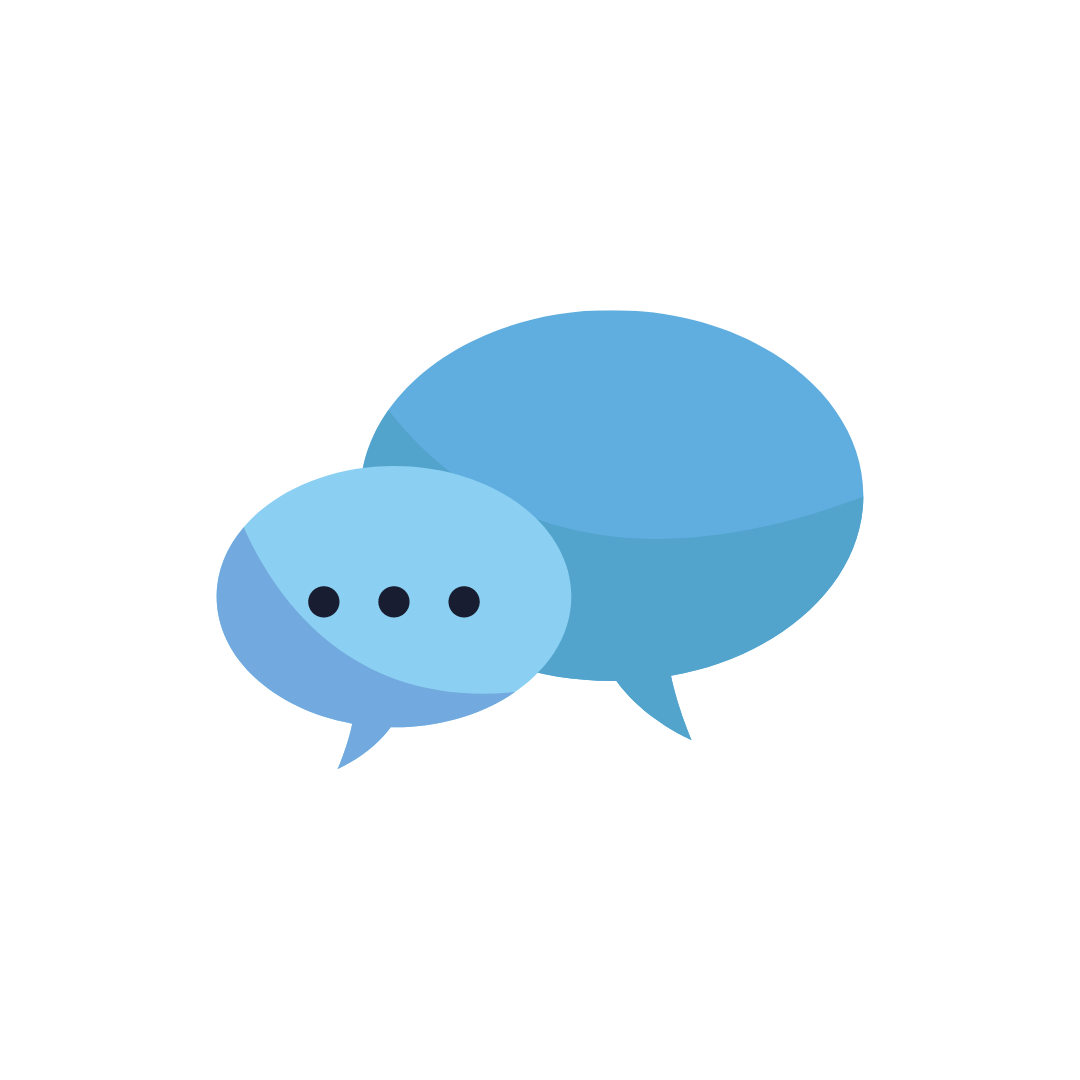 Discussion
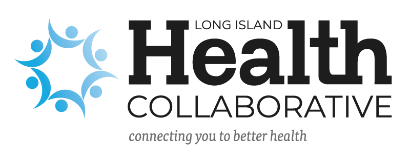 Adjournment
Thank you!
www.lihealthcollab.org
(631) 963-4167 lihc@nshc.org
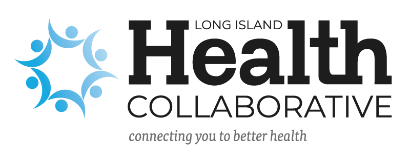